Migrants and Public Health
Dr Federico Hernandez-Pimentel
Representative of WHO/PAHO in Panama
July 13, 2016
0
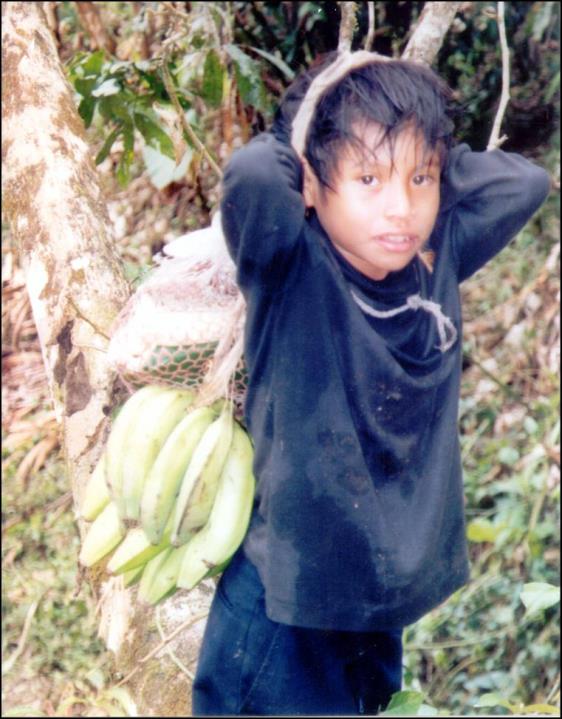 Migration does not always pose health risks, but it is a determining factor in the health-illness process.
Depending on the conditions of migration, health hazards could increase for migrants and communities of transit, destination and return.
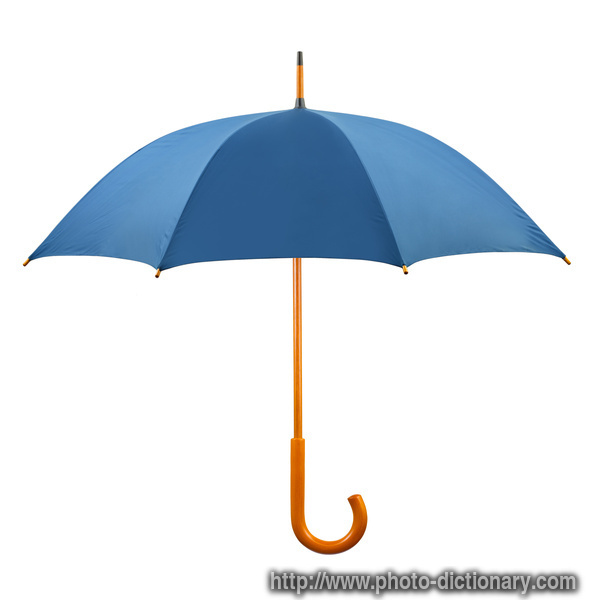 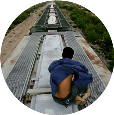 Universal Declaration of Human Rights
Constitution of WHO
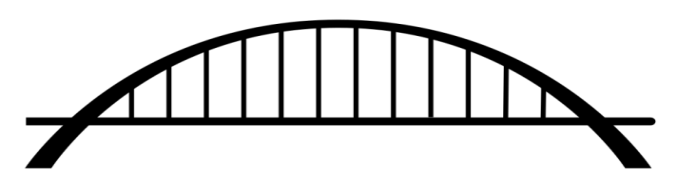 0
Humanitarian Aid
Universal Health
Human Security
[Speaker Notes: La propuesta de la OPS para abordar las inequidades en salud de la población migrante: conectar la asistencia humanitaria de corto plazo con el acceso universal en salud y la cobertura universal de salud de largo plazo a través de la incorporación del enfoque de la seguridad humana en los planes de salud para fortalecer la resiliencia de los migrantes en situación de vulnerabilidad y de las comunidades de origen, tránsito, destino y retorno.

Constitución de la OMS: …..” El goce del grado máximo de salud que se pueda lograr es uno de los derechos fundamentales de todo ser humano sin distinción de raza, religión, ideología política o condición económica o social.]
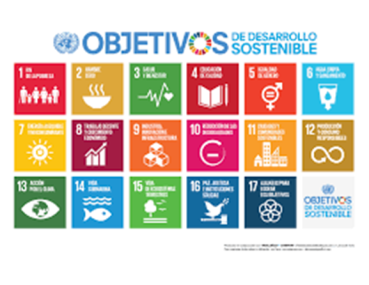 Areas of Action
Monitoring the health of migrants;
A political and legal framework to promote policymaking;
Strengthening coordination and national regional and international partnerships;
Providing health care and capacity-building to facilitate and promote equitable access to health care for migrants.
Migration should be 
orderly, safe and regular.
The EM of PAHO prioritize the health of migrants, humanitarian aidAction Plan 2015-2019
To increase strategic alliances and cooperation in order to provide prompt and effective health care at an international level.
To establish a regional registry system for foreign medical teams.
To strengthen the capacities of ministries of health to lead and coordinate international humanitarian aid.
Strategy for universal access to health and universal health coverage
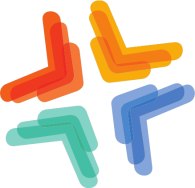 Expanding equitable access to comprehensive, quality, people- and community-centred health services.
 Strengthening stewardship and governance.
 Increasing and improving financing, with equity and efficiency, and advancing toward the elimination of direct payments that constitute a barrier to access at the point of service.
 Strengthening multisectoral coordination to address the social determinants of health that ensure the sustainability of universal coverage.
Health Hazards
Ebola virus
Yellow fever
HIV 
Diseases preventable through vaccination
Healthy migrants in healthy communities!Thank you!